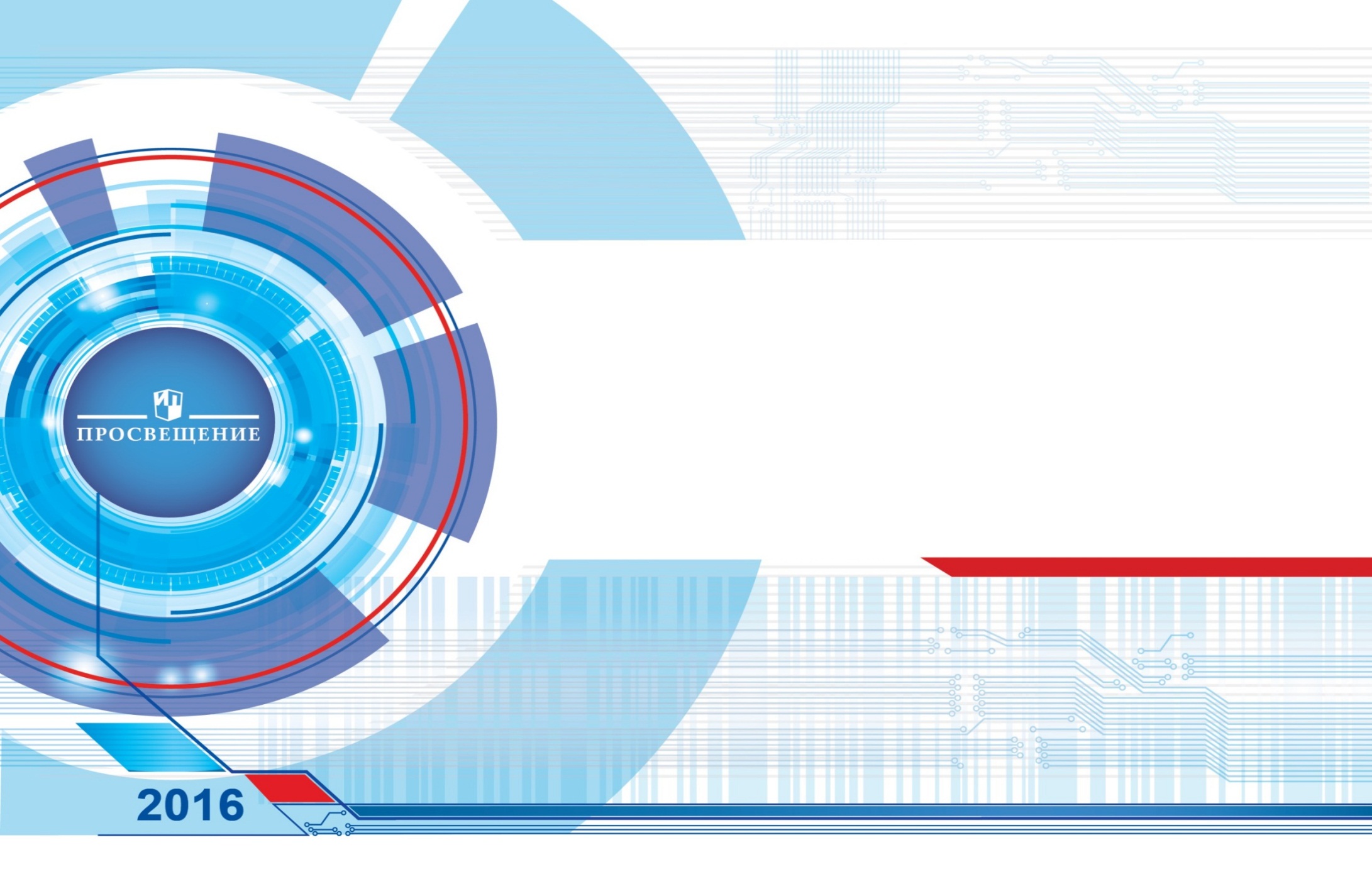 ФГОС среднего общего образования. 
Введение…
Акопьян Виктор Альбертович, к.п.н., доцент, 
Главный редактор АО «Издательство «Просвещение»
2018
Поэтапное введение 
ФГОС СОО
Апробация в регионах до 2020 года (по 5-6 школ на регион).

Обязательным для всех российских школ ФГОС СОО станет с 1 сентября 2020 года.
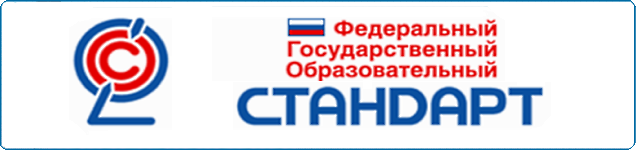 Федеральный закон №273 
"Об образовании в РФ» Статья 66.
Нормативные документы:
Приказ Минобрнауки России от 17.05.2012 N 413 (ред. от 29.06.2017) «Об утверждении федерального государственного образовательного стандарта среднего общего образования».
Примерная ООП СОО – одобрена и размещена на fgosreestr.ru
Методологическая основа Стандарта - системно-деятельностный подход,

который обеспечивает:

формирование готовности обучающихся к саморазвитию и непрерывному образованию;
проектирование и конструирование развивающей образовательной среды организации, осуществляющей образовательную деятельность;
активную учебно-познавательную деятельность обучающихся;
построение образовательной деятельности с учетом индивидуальных, возрастных, психологических, физиологических особенностей и здоровья обучающихся.
[Speaker Notes: Системно-деятельностный подход -это организация учебного процесса, в котором главное место отводится активной и разносторонней, в максимальной степени самостоятельной  познавательной  деятельности школьника. Ключевыми моментами деятельностного подхода является постепенный уход от информационного репродуктивного знания к знанию действия.]
ФГОС – стандарты выбора
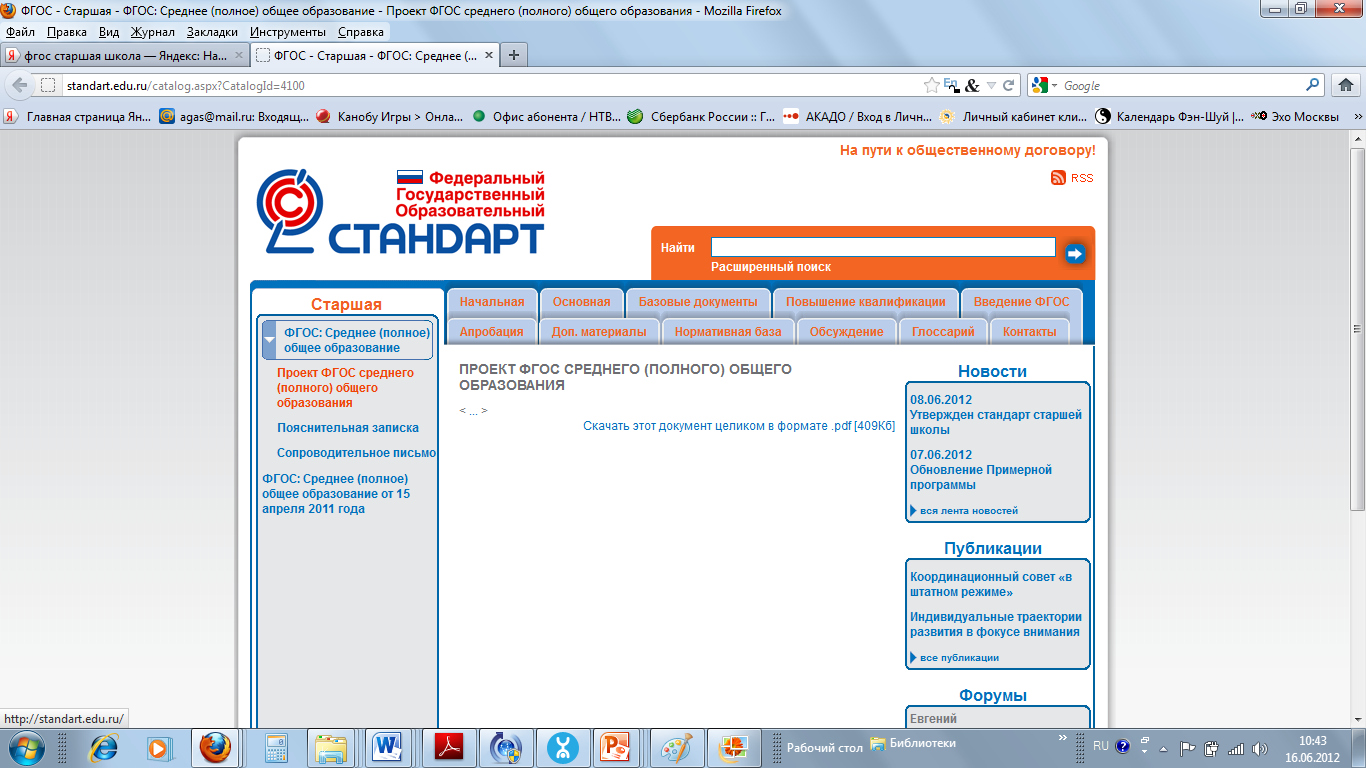 Преемственность и развитие, баланс целей
Чем выше уровень, тем 
больше возможность выбора
Ученик -  
выбор индивидуальной
траектории развития
Учитель – выбор путей, 
средств, способов 
достижения 
результатов
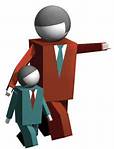 Школа –        
         самостоятельна в  разработке ООП, учебных планов, в формировании своей структуры, штатного расписания,  выборе оборудования
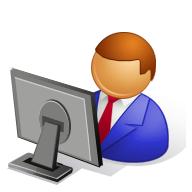 80%/20%  70%/30%  60%/40%
ФГОС СОО п.11 Индивидуальный проект представляет собой особую форму организации деятельности обучающихся (учебное исследование или учебный проект)
Ключевые особенности ФГОС СОО
Требования к организации
Требования к результатам
Результаты выполнения индивидуального проекта должны отражать:
сформированность навыков коммуникативной, учебно-исследовательской, проектной  деятельности,  критического мышления

способность к инновационной, аналитической, творческой, интеллектуальной деятельности

сформированность навыков самостоятельного применения приобретённых знаний и способов действий при решении различных задач

способность постановки цели и формулирования гипотезы исследования, планирования работы, отбора и интерпретации необходимой информации, структурирования аргументации результатов исследования на основе собранных данных, презентации результатов
Индивидуальный проект выполняется:
 самостоятельно под руководством учителя (тьютора) по выбранной теме в рамках одного или нескольких изучаемых учебных предметов, курсов

в течение одного или двух лет в рамках учебного времени, специально отведённого учебным планом, и должен быть представлен в виде завершённого учебного исследования или разработанного проекта
Области проектной деятельности: познавательная, практическая, учебно-исследовательская, социальная, художественно-творческая, иная
Примерные виды проектов : информационный, творческий, социальный, прикладной, инновационный, конструкторский, инженерный
Ключевые особенности ФГОС СОО
Образовательная организация (п.18.3.1):
предоставляет обучающимся возможность формирования индивидуальных учебных планов, включающих учебные предметы из обязательных предметных областей (на базовом или углубленном уровне), в том числе интегрированные учебные предметы "Естествознание", "Обществознание", "Россия в мире", "Экология", дополнительные учебные предметы, курсы по выбору обучающихся.
Образовательная организация:
обеспечивает реализацию учебных планов одного или нескольких профилей обучения, при наличии необходимых условий профессионального обучения для выполнения определенного вида трудовой деятельности (профессии) в сфере технического и обслуживающего труда.
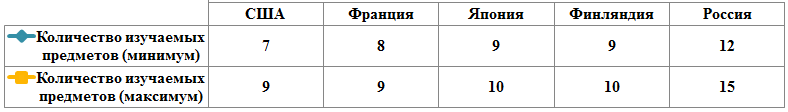 п.18.3.1. Учебный план профиля обучения и (или) индивидуальный учебный план должны содержать 11 (12) учебных предметов и предусматривать изучение не менее одного учебного предмета из каждой предметной области.
Общими для изучения являются учебные предметы (п.18.3.1): 

"Русский язык и литература", 
"Иностранный язык", 
"Математика: алгебра и начала математического анализа, геометрия", 
"История" (или "Россия в мире"), 
"Физическая культура",
"Астрономия";
"ОБЖ".
Возможные профили обучения (п.18.3.1):
естественнонаучный; 
гуманитарный;
социально-экономический; 
технологический;
универсальный.  

Учебный план профиля обучения                                   (кроме универсального) должен содержать не менее 3-4 учебных предметов на углублённом уровне изучения из соответствующей профилю обучения предметной области и (или) смежной с ней предметной области.